1
Städte im Zeichen des Klimawandels
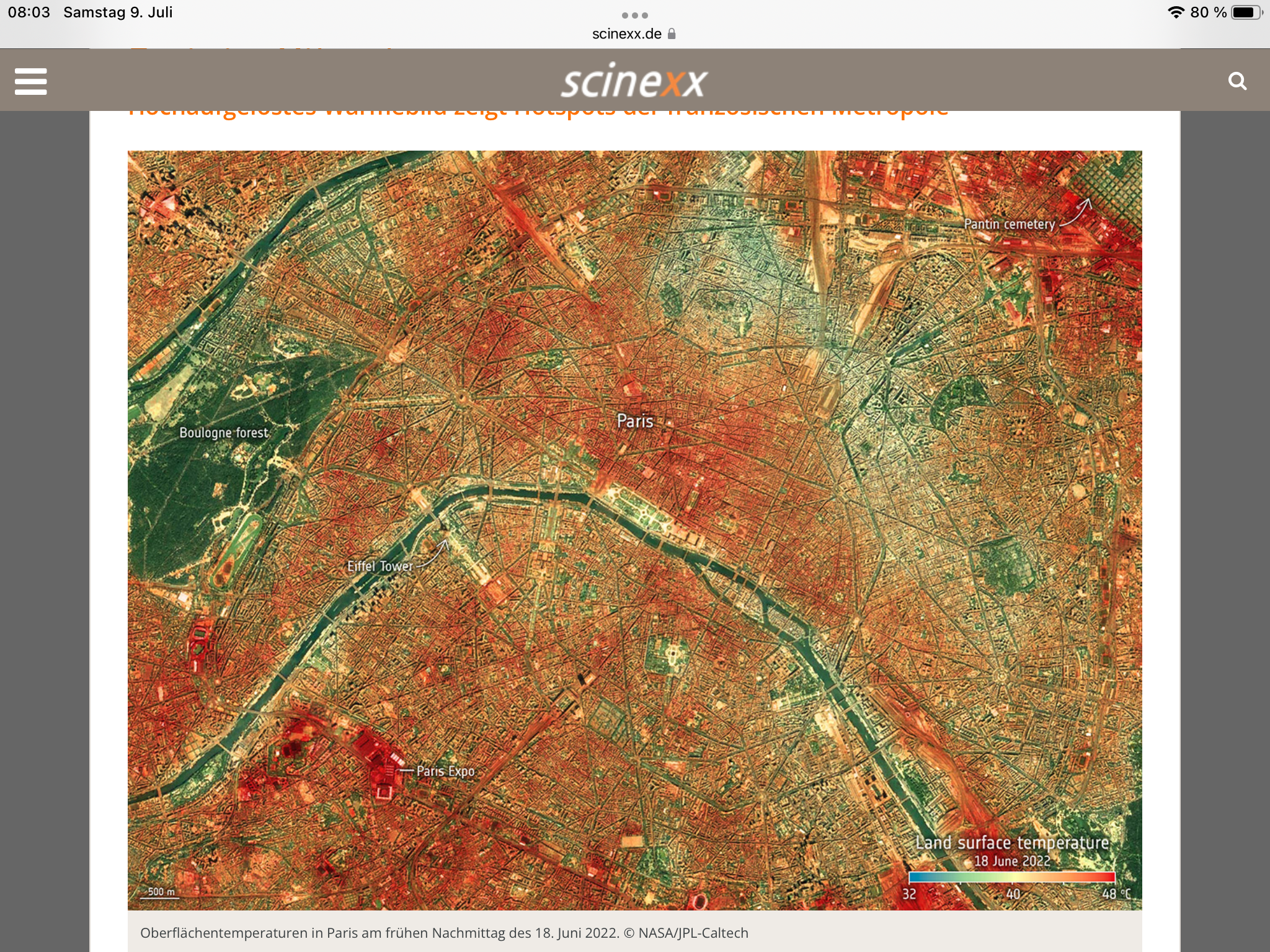 (Paris, Oberflächentemp. 18.6.2022, nachm., 
Quelle; NASA; R. Bachert 8.7.22)
Foto. NASA/dpa
Univ.- Prof. (i. R.) Dr. rer. nat. Wilhelm Kuttler
 Angewandte Klimatologie, Universität Duisburg-Essen
Gliederung

Entwicklung der CO2-Emission und der Lufttemperatur

Städte – klimatisch/lufthygienische Charakterisierung

Gegenwärtige und zukünftige klimatische Probleme 	von Städten: Hitze und Starkregen

Lokale Maßnahmen gegen den globalen Klimawandel
	
Zusammenfassung
1
2
CO2-Emission in Deutschland und weltweit
Kohlendioxidemission in Deutschland nach Kategorien (1990 - 2021 in Mio. t)
3
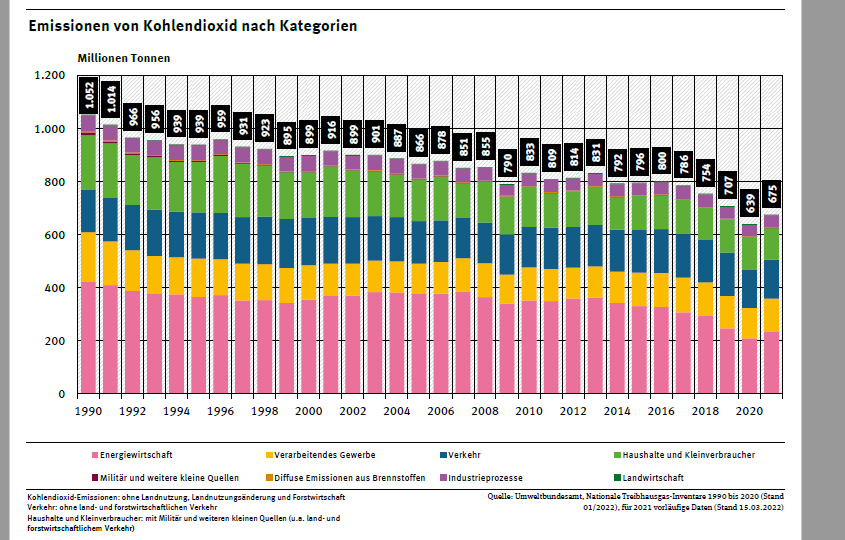 (- 35 % 2021 gegenüber 1990)
4
Anteil (in %) an der weltweiten Kohlendioxidemission (2021)1)
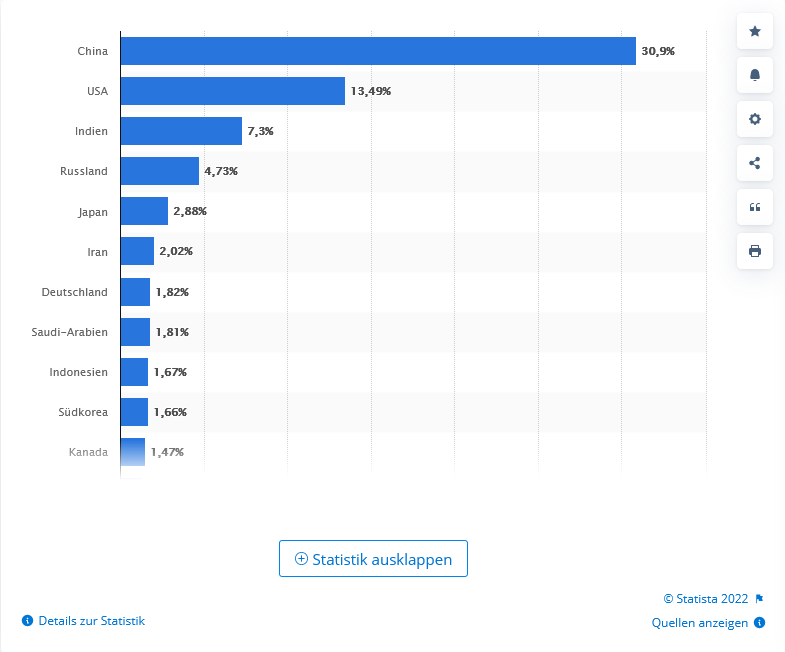 30,9
30,9
China
USA
Indien
Russland
Japan
Iran
Deutschland
13,5
7,3
4,7
2,9
2,0
1,8
1) nur im jeweiligen Inland freigesetzte Emissionen
(Quelle: statista 2021)
5
Entwicklung der Lufttemperatur 
			in Deutschland
6
Jahresmittel der Lufttemperatur t in Deutschland zwischen 1951 (= 1) und 2022 (= 72)
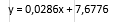 (Daten nach DWD 2023)
Zusammenhang zwischen den Jahresmitteln der Lufttemperatur t und den Jahressummen der Sonnenscheindauer sd in Deutschland zwischen (1951 - 2022)
Lufttemperatur t in °C
Sonnenscheindauer sd in h
8
Städte –
 klimatisch/lufthygienische Charakterisierung
Klimatische und lufthygienische Charakteristika von Städten 

Bevölk.: > 60 % weltweit urban; Energie/Ressource ↑ 
  Stadtoberfläche: (2 d → 3 d; Innen-/Nachverdichtung;
	starke Versiegelung (Abfluss↑, ET↓) 
Materialbeschaffenheit: Überwieg. künstl.: (ρ↑, λ↑, ζ↑)
  Stadtatmosphäre: Emission von Spurenstoffen (z. B. 	NOx, CO, PM, VOC, > 70 % CO2eq.), Abwärme
  Niederschläge: Stadtzentrum ↑, urbane Luvgebiete ↑ ↑
  Stadt ./. Umland: t (Luft, Oberfl.)↑; v↓; KM↑; L↑; 
	QH >> QE → Bo >> 1; QF↑
Luftqualitätsprobleme
10
11
Ozonbildung
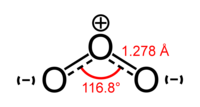 Durch NO2, PAN und flüchtige Kohlenwasserstoffe (VOCs) als wichtige Vorläufergase für die Ozonbildung sowie starke Einstrahlung/hohe Lufttemperaturen
VOCs bestehen aus zwei Gruppen:
Anthropogene VOCs (AVOC) und
Biogene VOCs (BVOC) werden von bestimmten Bäumen und Sträuchern bei hohen Temperaturen abgegeben 
AVOCs Emission ist kaum temperaturabhängig
BVOCs Emission (z. B. Isopren C5H8) ist dagegen in 
	hohem Maße positiv mit der Temperatur 
	korreliert, das heißt, „Klimawandel sensibel“ 
Deshalb hat Isopren an heißen Tagen einen 
	erheblichen Einfluss auf die Ozonproduktion
Durch BVOC auch SOA-Bildung
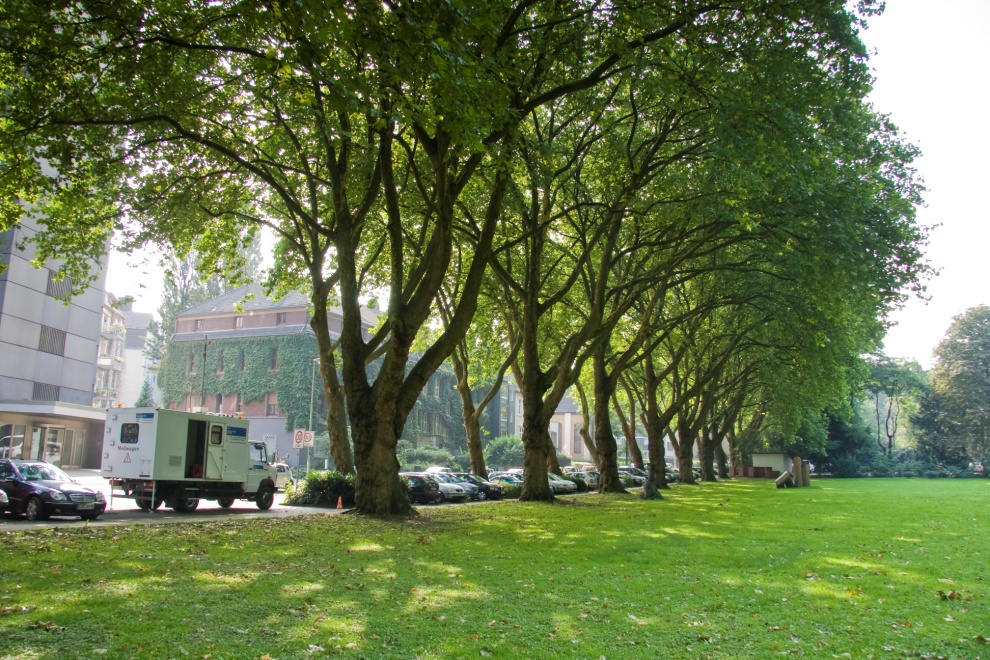 Trockentoleranz, Isoprenemission und Allergiepotenzial verschiedener Baumarten
+, ++ = gute, sehr gute Trockentoleranz (Roloff et al. 2008)
hoch = Baumarten mit einer Isoprenemissionsrate > 10 µg Isopren/(g TS ∙ h)
Als kritisch eingestufte Baumarten sollten nicht angepflanzt werden (Bergmann et al. 2012)
(Quelle: Kuttler 2013; Wagner 2014; Mücke et al. 2014; ergänzt)
13
Stärkere pollenallergische Reaktion unter der Stadtbevölkerungdurch im Vergleich zum Umland höhere Lufttemp. und CO2 -Konz.
Allergie auslösendes Protein in
Beifusspollen (Amb a1) wird
produziert durch
Höhere Temperaturen und erhöhte CO2-Konzentration (jeweils im Vergl. z. Umland) 
Beifuss ist eine Kohlenstoff limitierte (C3) Pflanze → hohe Temperaturen und hohe CO2 Konzentrationen stimulieren die Produktion des Allergie auslösenden Proteins
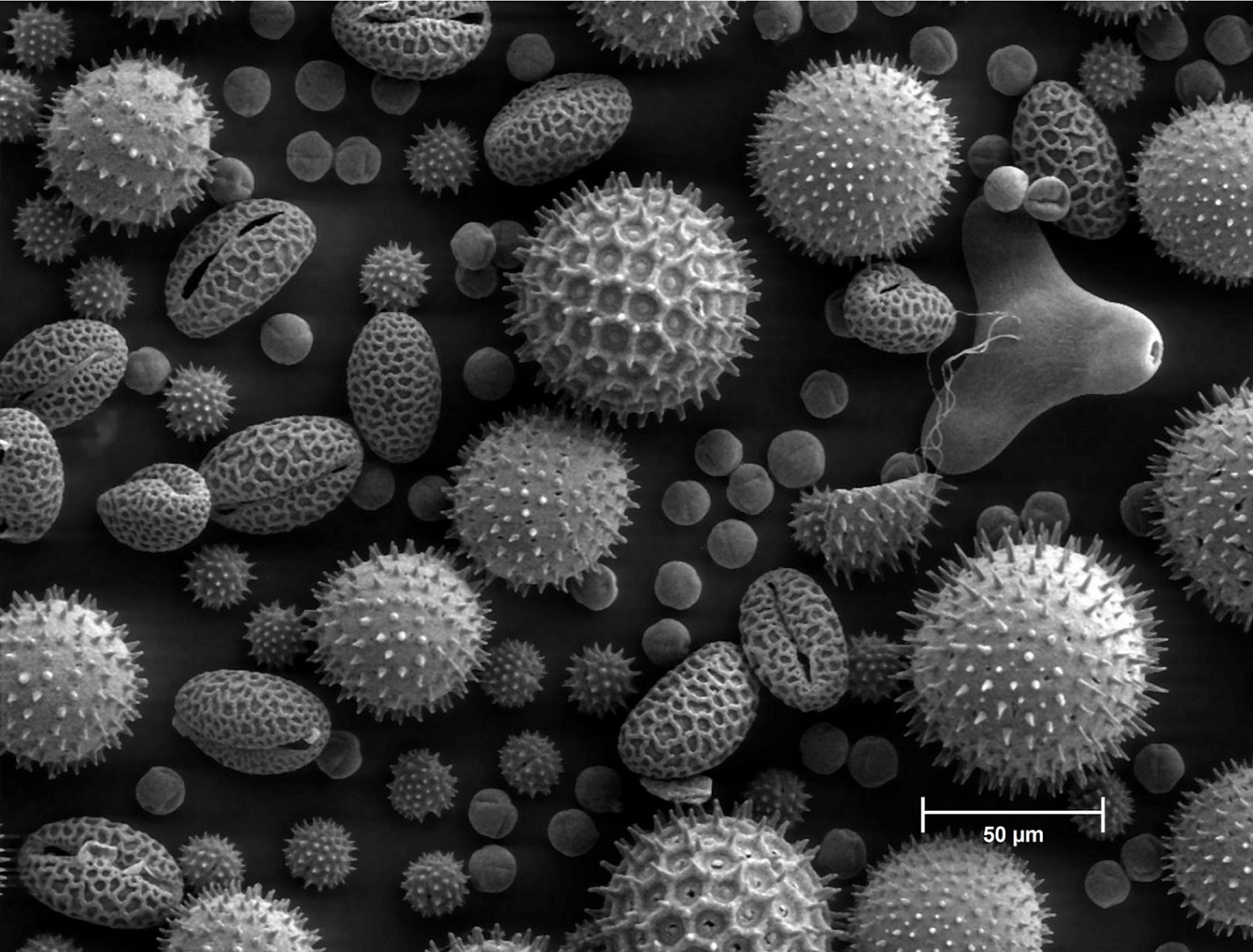 [Quelle: Ziska et al., 2003; verändert]
14
Gegenwärtige und zukünftige klimatische Probleme der Städte: 
Hitze und Starkregen
15
Hitze
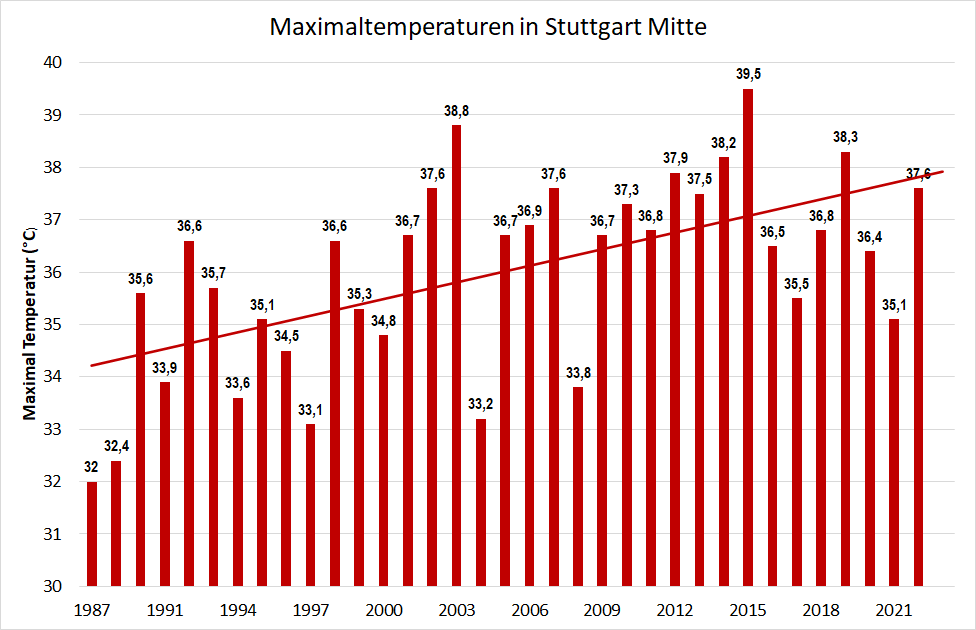 Absolute Maxima der Lufttemperatur in °C
(Daten: AfU Stuttgart, Grafik: Baumüller, 2022)
17
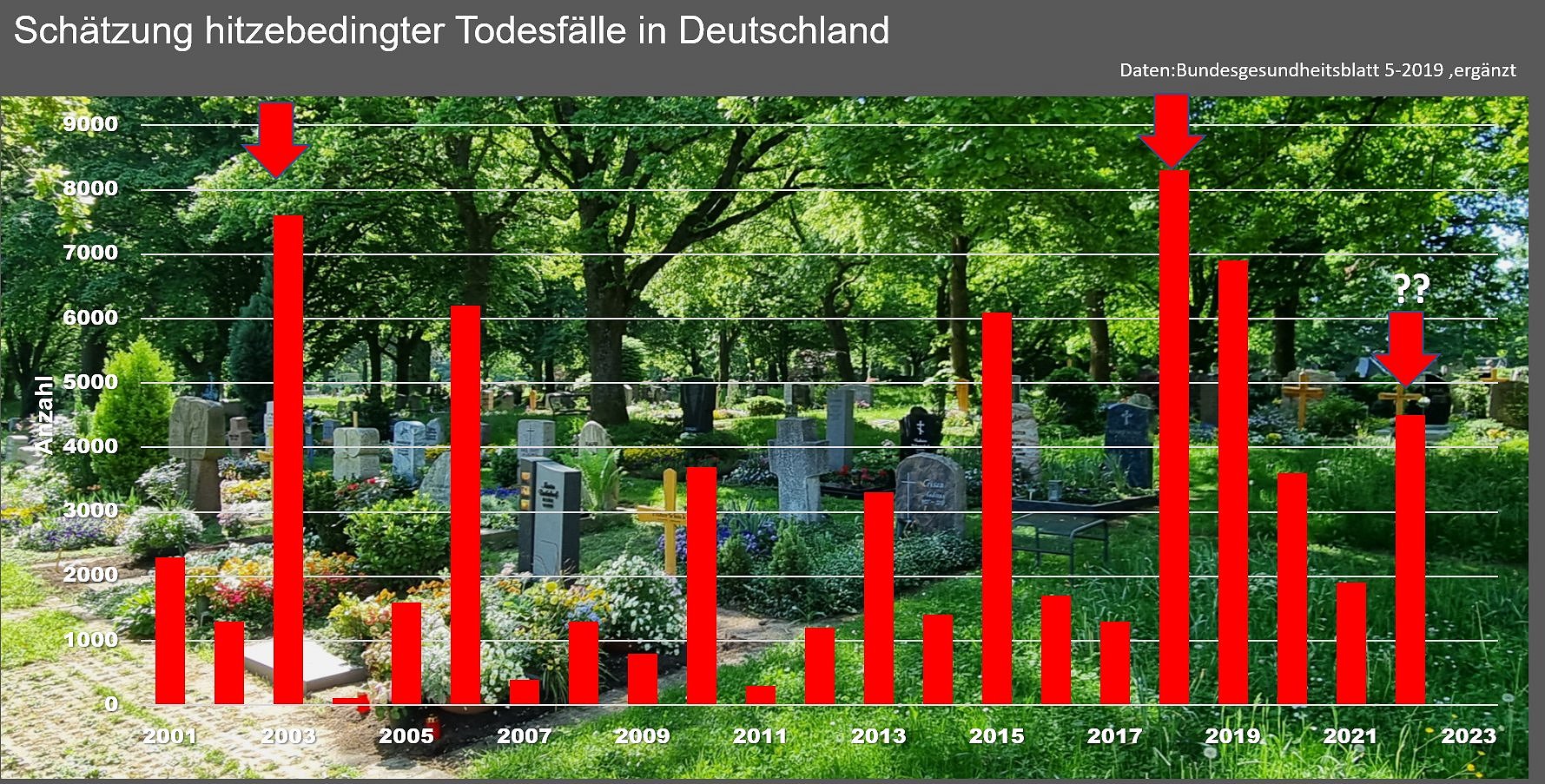 [≤ 0,9 % Jahresgesamtmortalität Deutschland]
2001          2003        2005          2007        2009         2011        2013        2015         2017        2019         2021          2023
(zus.gestellt v. J. Baumüller 2022; Daten nach RKI)
18
Starkregen
Aufteilung der Starkregenereignisse (2001-2019) in Deutschland nach Dauerstufen (farblich kodiert)
19
= 90 mm
 = 50 mm
 = 40 mm
= 31 mm
= 25 mm
(Quelle: Fachbericht Starkregen
GDV und DWD 2021)
20
Lokale Maßnahmen gegen den globalen Klimawandel

Gebäudehüllen aufhellen, verschatten, dämmen
Versieglung reduzieren/beseitigen
Dach-/Fassadenbegrünung ausbauen
Urbane Grün-/Wasserflächen schaffen/vergrößern
Böden und Luft befeuchten
Luftleitbahnen erhalten/anlegen
Abfluss von Extremniederschlägen vermindern
Energie einsparen
Gebäudehüllen dämmen
21
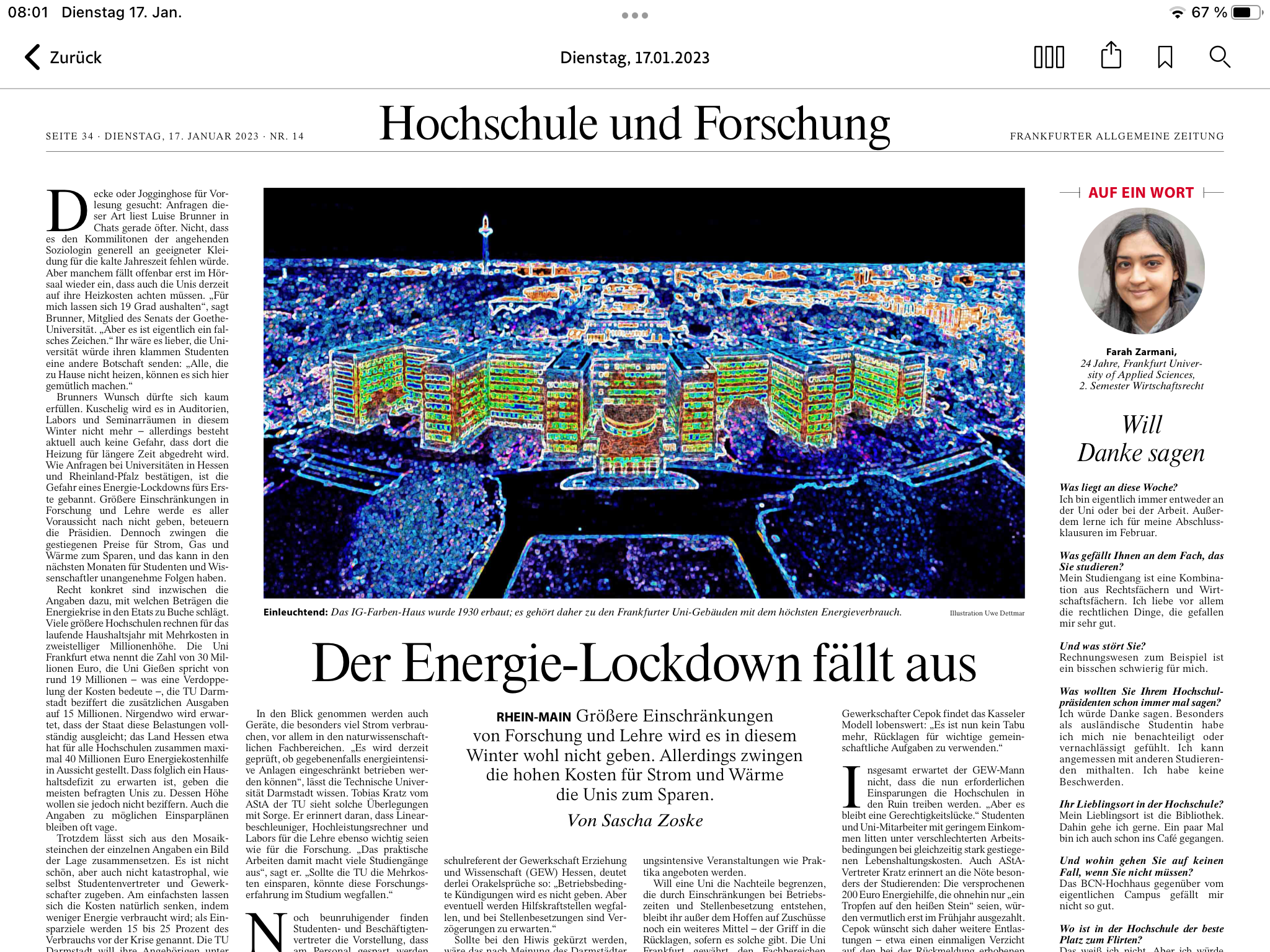 FAZ vom 17.01.2023
22
Oberflächen aufhellen

	Einfluss der Außenwandfarbe von 	Gebäuden auf die Oberflächentemperatur
Oberflächentemperaturen baugleicher Westwände in Abhängigkeit von Farbgebung und Tageszeit während eines sommerlichen Strahlungstages
23
t65 °C   =  740 W/m2

t40 °C     =  540 W/m2

Bei ∆P =   200 W/m2,
  5 h/d, 
  30 d/a 
  1 km2  akkumulierte Wandfläche ergeben sich 3 ∙ 107 kWh/a, entspricht dem Jahresenergie-verbrauch von 7.500  „Normfamilien“ (4.000 kWh/a).
(Quelle der  Abb.: Gertis 1980, veränd.; eigene Berechnungen)
21
Urbane Grün-/Wasserflächen 	   schaffen/vergrößern
Gebäudeoptimierung
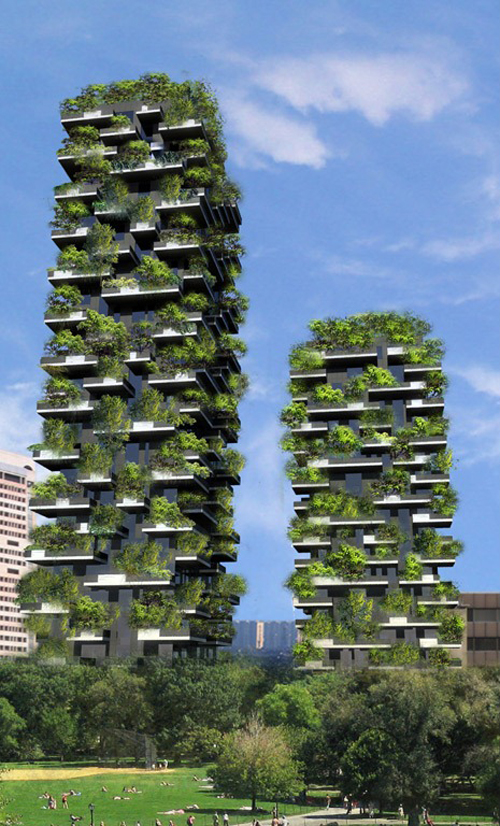 Quartiergestaltung
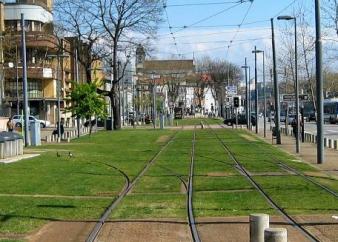 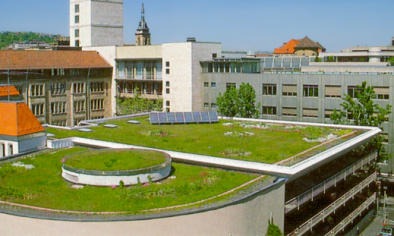 Dachbegrünung
Flächenentsiegelung
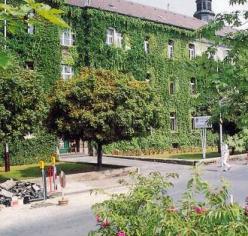 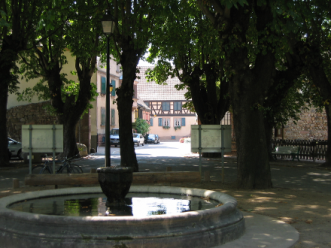 Vertical Forest
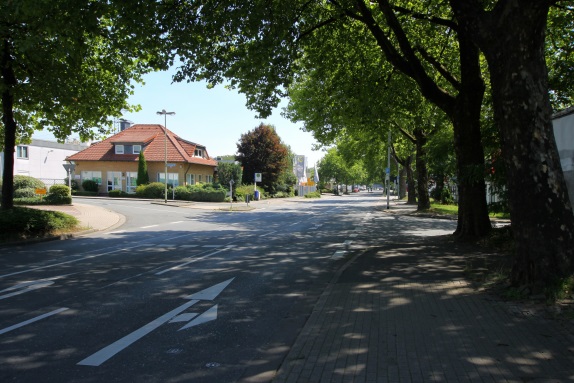 Fassadenbegrünung
Straßenbeschattung
Flächenverschattung/Wasserflächen
24
25
Dach-/Fassadenbegrünung
26
Oberflächentemperaturen von Dachabdeckungen während eines sommerlichen Strahlungstages in Berlin
(Quelle:
Horbert 2000, veränd.)
Bäume in der Stadt
27
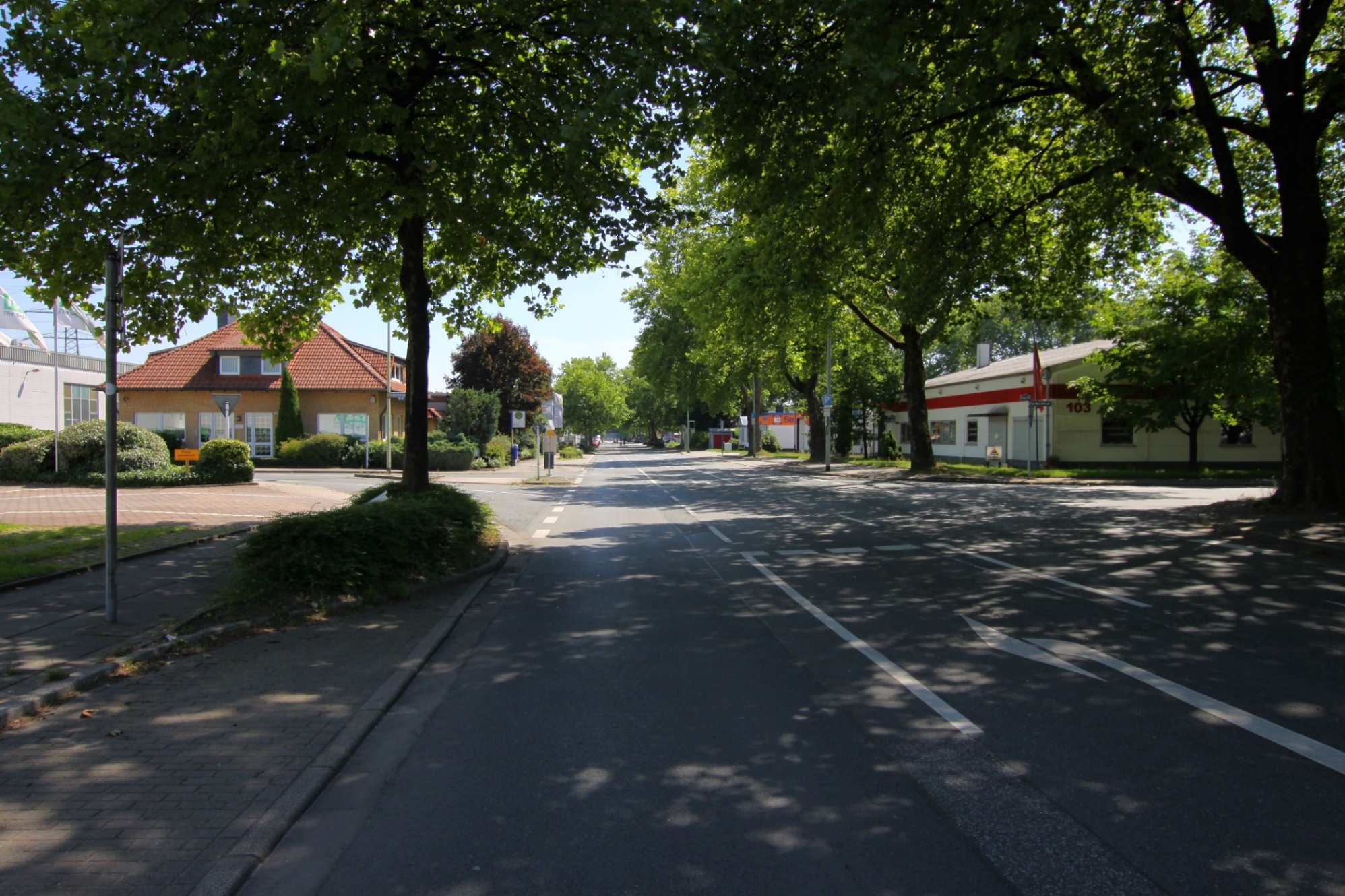 (Foto: U. Kühn)
Essen,  Alte Bottroper Straße
Mittlerer Beschattung (in m2) von Platane, Linde, Robinie
 und Roßkastanie in Abhängigkeit ihres Alters 
(Beschattungsfläche für 21. Juni 8-18 Uhr, Süddeutschland)
28
Platane
(Quelle: Rötzer et al. 2019)
Beschattungsfläche in m2
Roßkastanie
Fazit: ∆t = 15 K ergibt
100 W/m2 (S-Platane) geringere Leistung; d.h., 480 kWh/Platane/d an Kühlungsenergie
Baumalter in Jahren
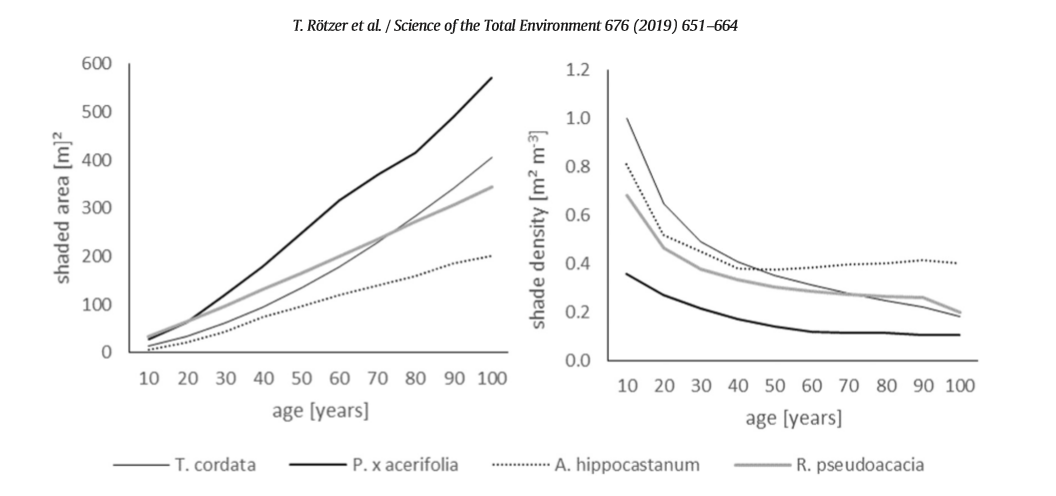 29
Mittlere jährliche Verdunstungsmengen (in m3/Baum) von Platane,  Linde, Robinie und Roßkastanie in Abhängigkeit ihres Alters (Standorte: Süddeutschland)
Platane
(Quelle: Rötzer et al. 2019)
Verdunstungsmenge in m3/Baum
Roßkastanie
Fazit: 60.000 kg/Platane/a ∙ 0,7 kWh/kg = 42.000 kWh/Baum/a =
≈ 170 kWh/d/Platane/Veg.-Zeit).
Schatten/Verd.: etwa Faktor < 3
Baumalter in Jahren
Transpirationskühlung pro Vegetationsperiode von Winterlinde (T. cordata) und Scheinakazie (R.pseudoacacia) in Abhängigkeit des Alters und der Bodenversiegelung (Mittelwerte für süddeutsche Städte)
30
(Quelle: Rötzer et al. 2021 aus Pauleit et al. 2023)
31
Grünflächen bewässern
Oberflächentemperatur einer nach einem Niederschlagsereignis trockenfallenden Rasenfläche in der Stadt
32
Oberflächentemperatur in °C
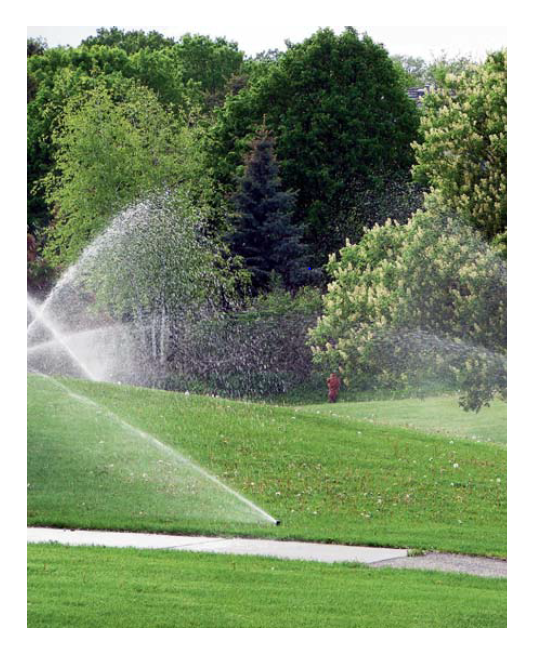 ts: 14 °C = 287 K = 385 W/m2 
ts: 24 °C = 297 K = 441 W/m2 
ts 14: 4,6 kWh/m2 
ts 24 : 5,3 kWh/m2
Trockenzeit in h
16., 22., 23., 26., 28., 30.09.; 15., 17., 21., 24., 27., 31.10. 2011
Standort: Klimastation der UDE
(Quelle: Kuttler 2013)
33
Oberflächen und Luft befeuchten
34
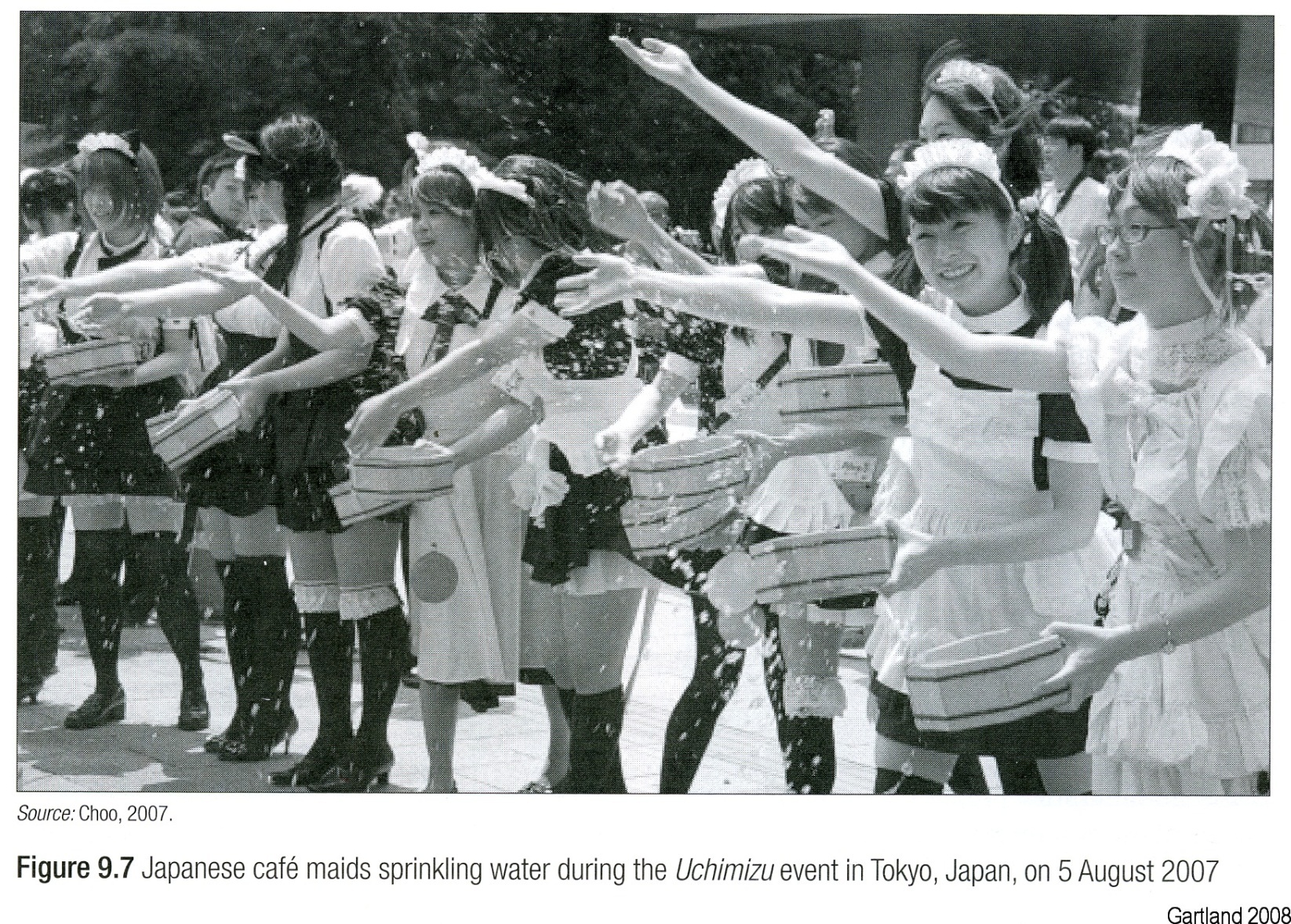 Traditionelles Uchimizu Ereignis (Wassersprenkeln) in Tokio gegen Sommerhitze
35
Wassernebel-Kühlsystem in Hiroshima, Japan
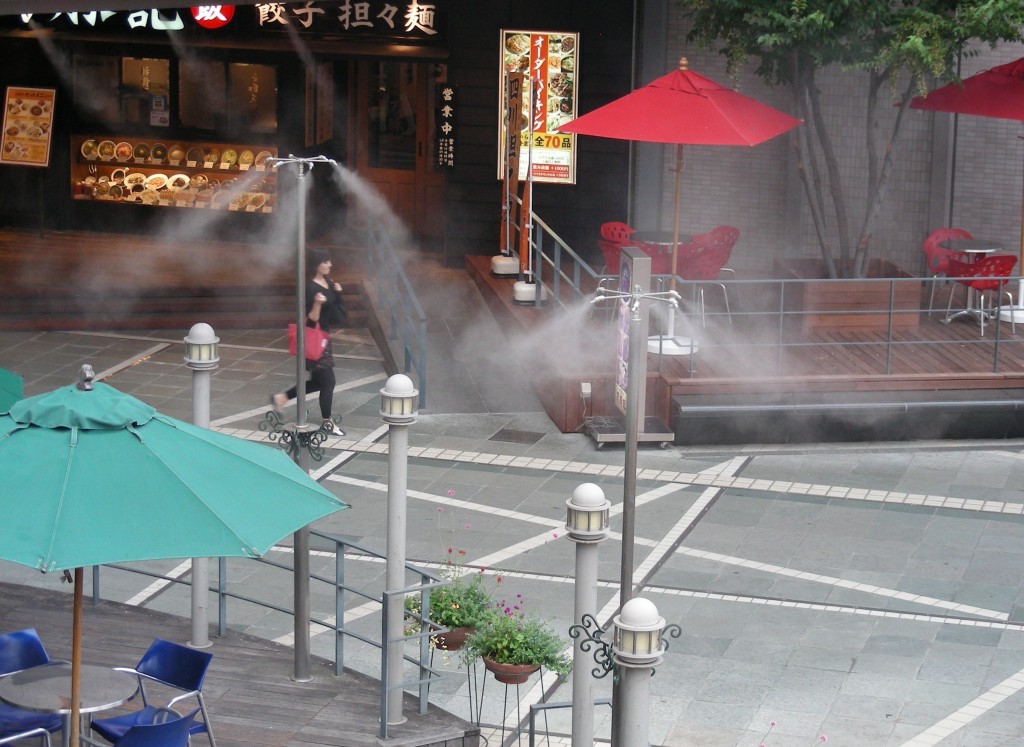 (Foto: J. Baumüller, 2012)
36
Luftleitbahnen zwischen Stadt und Umland sicherstellenKaltlufttransport aus dem Umland (links) in die Stadt (rechts) durch Rauch sichtbar gemacht (Duisburg)
(Foto: W. Kuttler)
(Foto: W. Kuttler)
37
Starkregenmanagement
38
Starkregen bewältigen

Rückbau versiegelter Flächen
Verbesserung der Regenwasserversickerung (auf 		Bodenzusammensetzung achten, Rigolen anlegen) 
Anlegen von unterirdischen Regenwasser- 	zwischenspeichern („Sponge Cities“)
Kontrollierte oberirdische Wasser-
	speicherung in Tunneln, 
	Senken und auf Straßen 
	(Bordsteine erhöhen), etc.
Abflüsse sichern
Rückstauklappen einbauen
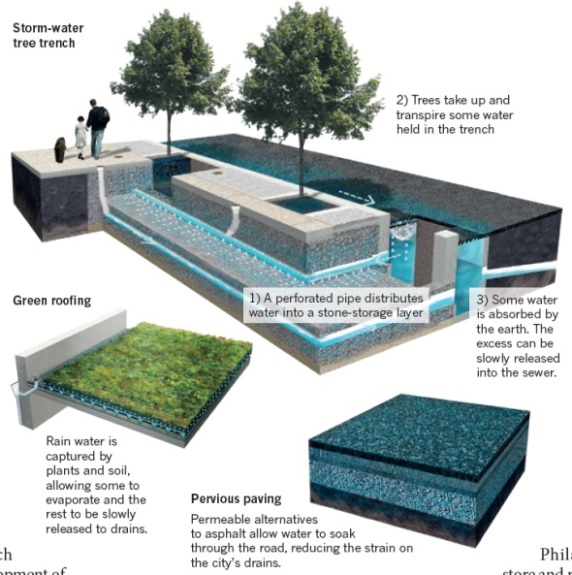 39
Zusammenfassung potenzieller Maßnahmen (1)
Perforierte Bauweise (hoch verdichtet, jedoch mit ausreichenden Grün- und Freiflächen versehen), Verschattungsmöglichkeiten, Bevorzugung von Passiv- und Plus-Energiehäusern 
		(→ minimaler Energieverbrauch im Sommer und Winter; 	Reduktion der CO2 -Emission)

Stadt der kurzen Wege und optimale Anbindung an Personennahverkehr 
		(→ Reduktion von Kfz- und CO2 - Emissionen)

Unterbindung/Reduzierung des suburbanen Wachstums („urban sprawl“) 
		(→ Sicherstellung der ruralen Kalt- und Frischluft-	produktion; keine Ausweitung der urbanen Überwärmung)
32
Zusammenfassung potenzieller Maßnahmen (2)
Urbane Durchgrünung (Dach, Fassade, ebenerdig) mit „low emitter “ Pflanzen;  stärker wintergrüne Pflanzen berücksichtigen (auch zur Staubbindung) 
		(→ Reduktion der Oberflächen- und Lufttemperaturen 	sowie der biogenen Ozonvorläufergase)
Bodennahe Durchlüftung bei Schwachwindlagen bis in die Innenstädte garantieren 
	(→ Frisch- und Kaltlufttransport aus dem ruralen 	Umland) 

Sinnvoller Einsatz regenerativer Energien
		(→ Reduktion der CO2 - Emission)

Energie einsparen
Besten Dank für Ihre Aufmerksamkeit
41
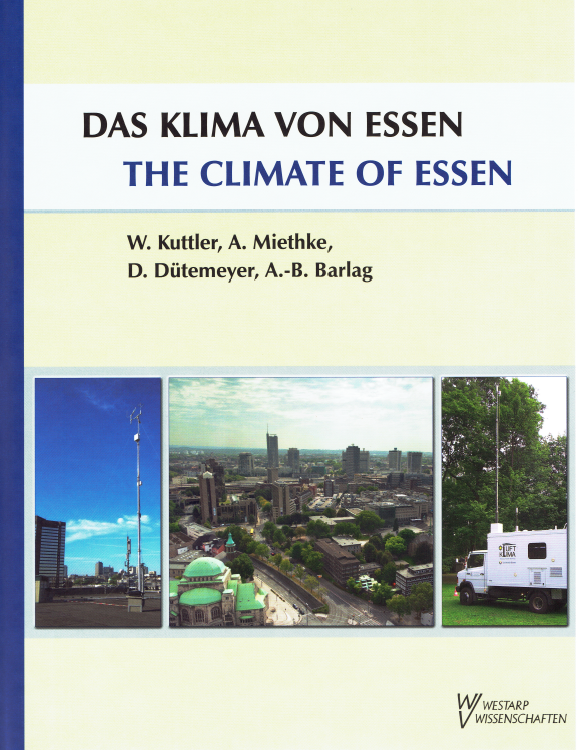 (wikutt@outlook.de)
42
Prokopfemission an CO2 in t/a  (2021)
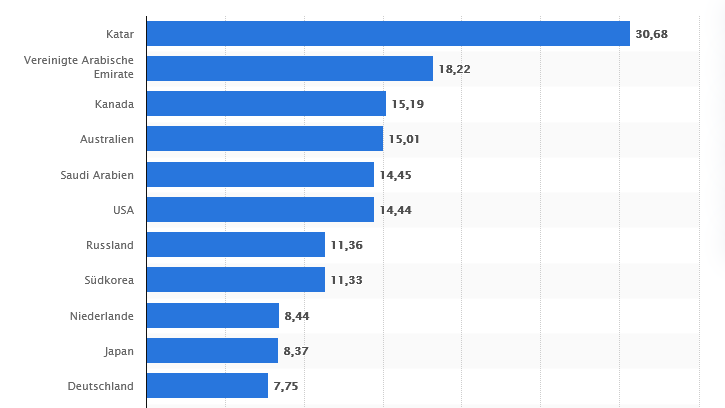 Katar
VAR
Kanada
Australien
Saudi Arabien
USA
Russland
Südkorea
Niederlande
Japan
Deutschland
(Quelle: statista)